Aim
To understand that the Earth has layers.
Success Criteria
I can explain that the Earth has layers.
I can explain how Earth’s core helps create igneous rocks.
Starter
Explorify’s big question …
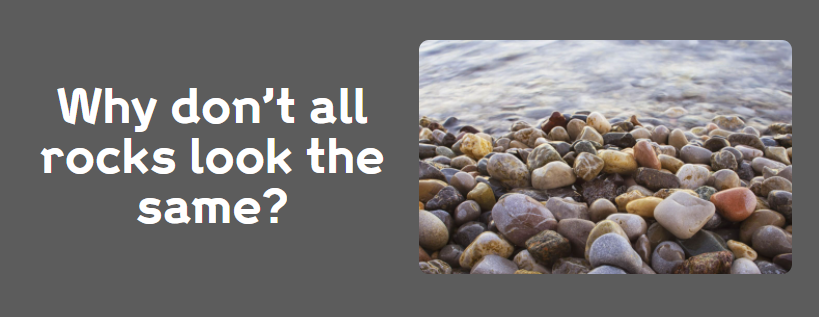 What’s Under Our Feet?
?
The ground we walk on feels solid.
But what is underneath the ground?
Talk to your partner about your ideas.
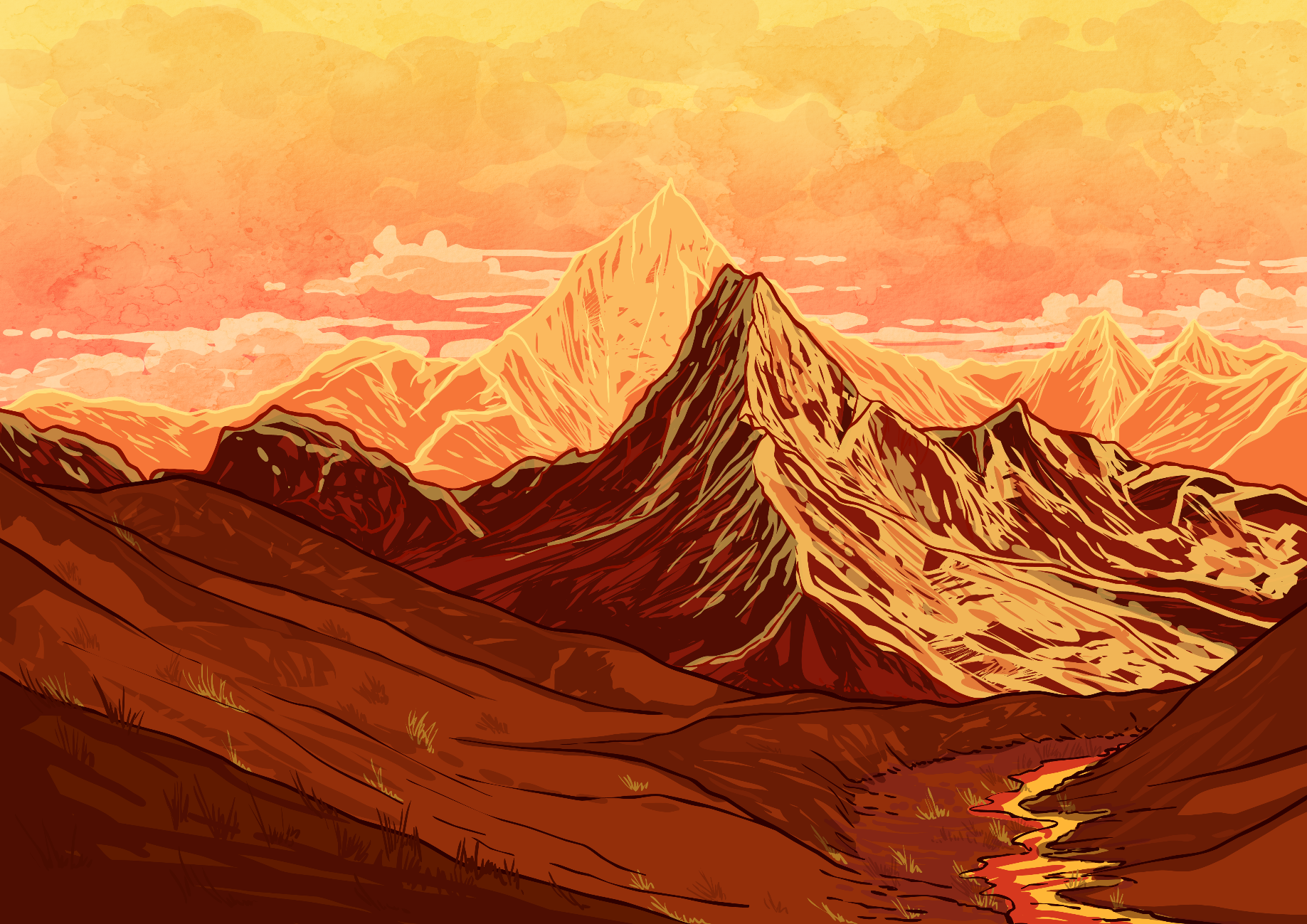 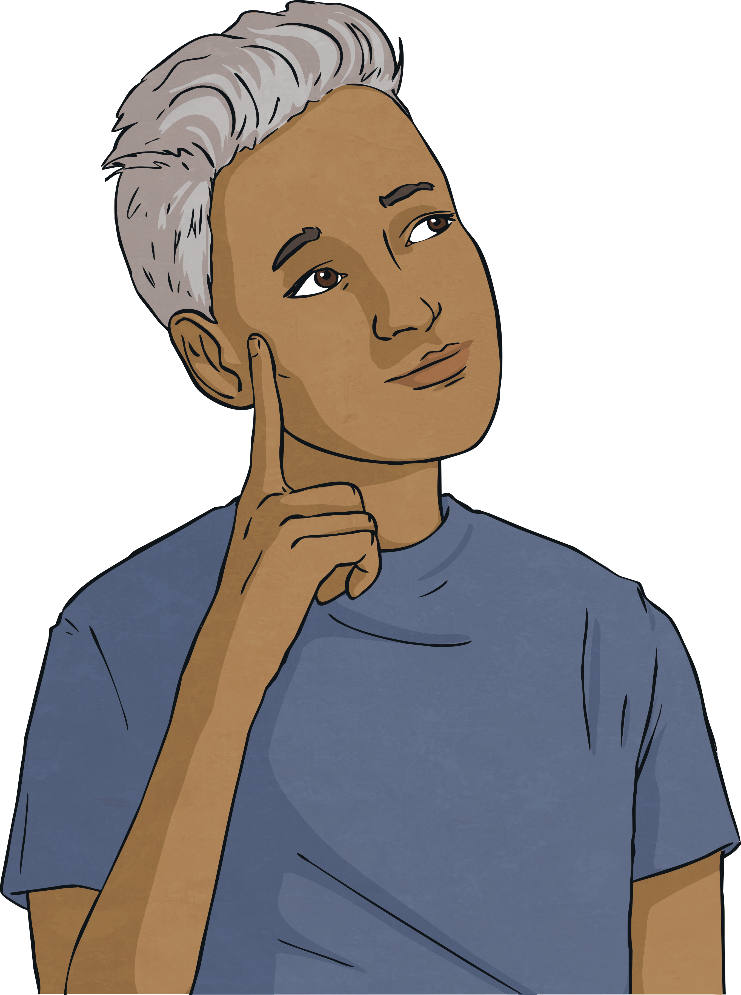 For a long time, scientists wondered about this. Many people were fascinated with the idea of what was under our feet. Some people even wondered whether there could be another inhabited world beneath the ground! Nobody can see the centre of Earth, so scientists had to use other methods to find out the answer.
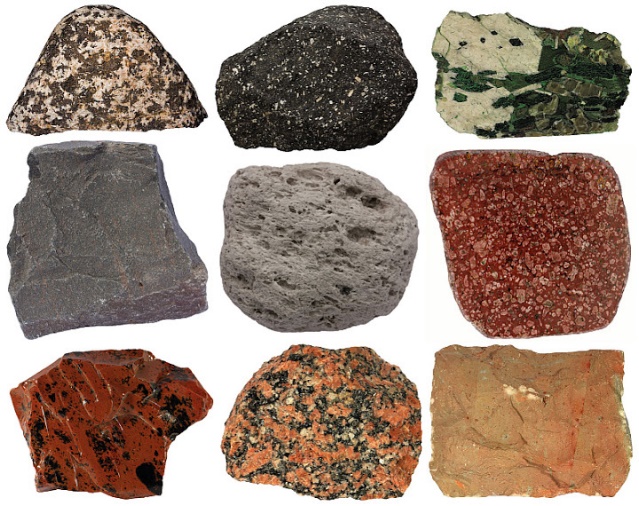 Rocks
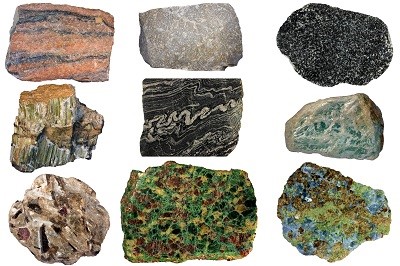 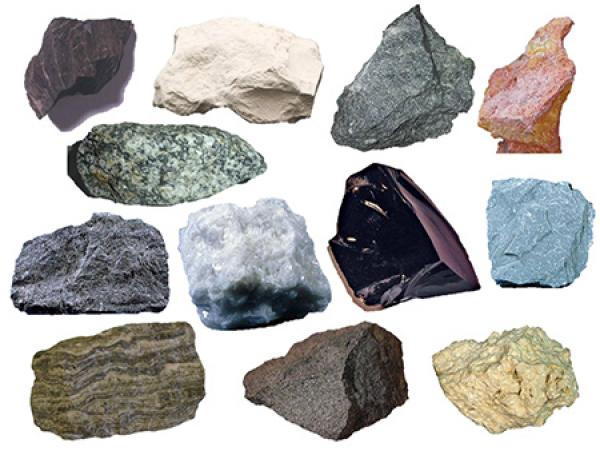 If you dig down anywhere on planet Earth, you will find rock.
There are many different types. But how did they get there?
Inge Lehmann
Inge Lehmann was the scientist who finally discovered what lies in the centre of Earth.
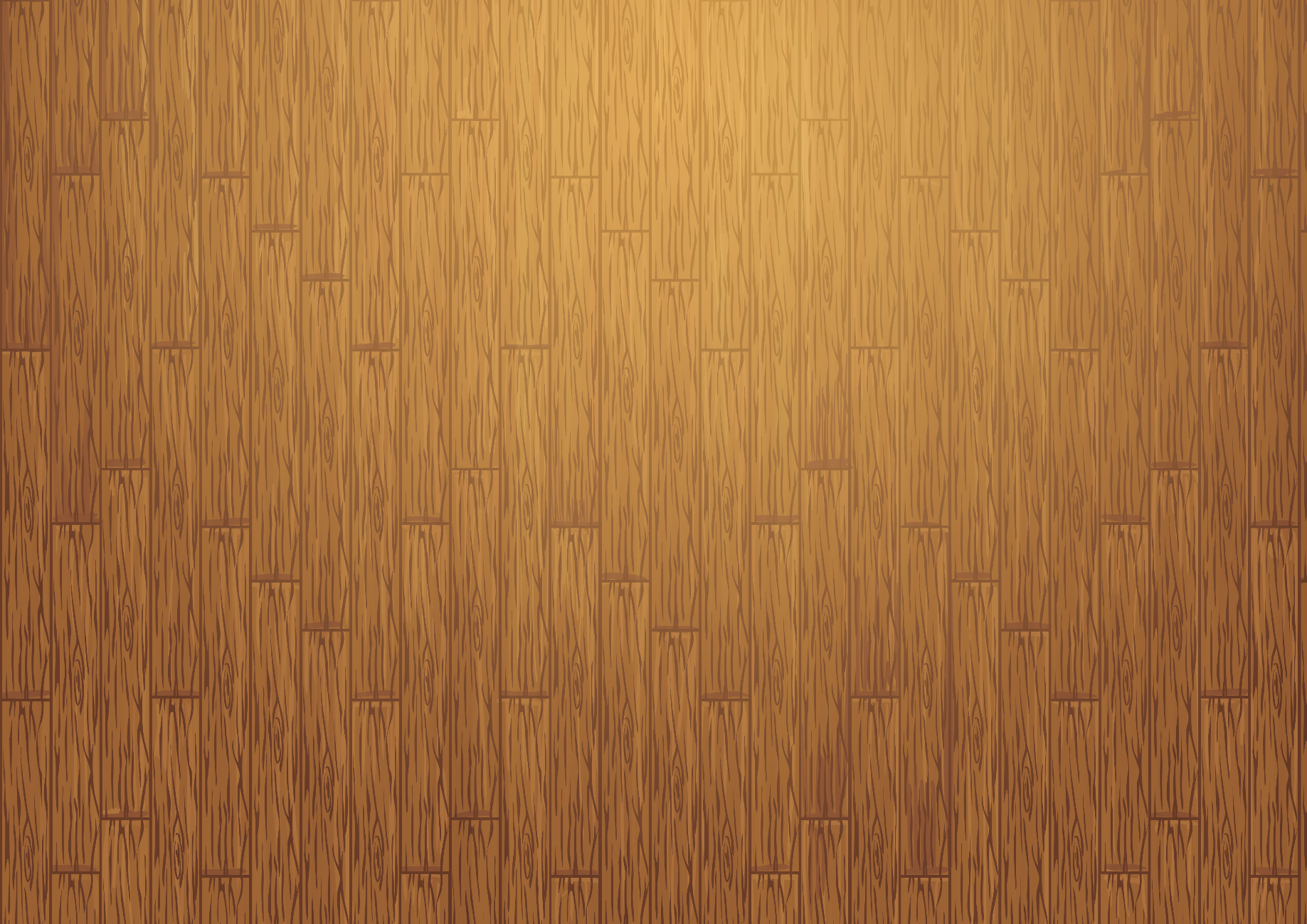 The Centre of the Earth
Inge discovered that below Earth's surface was a solid core surrounded by molten liquid rock.
Before her discovery, scientists thought that Earth's core was liquid too.
Thanks to Inge's work, we now know that Earth's core is made of solid iron and nickel and that it is about as hot as the surface of the Sun! It has a radius of about 1220km, so it is slightly smaller than the Moon.
Earth's core is solid because of the pressure from the outer layers of Earth pushing down on it.
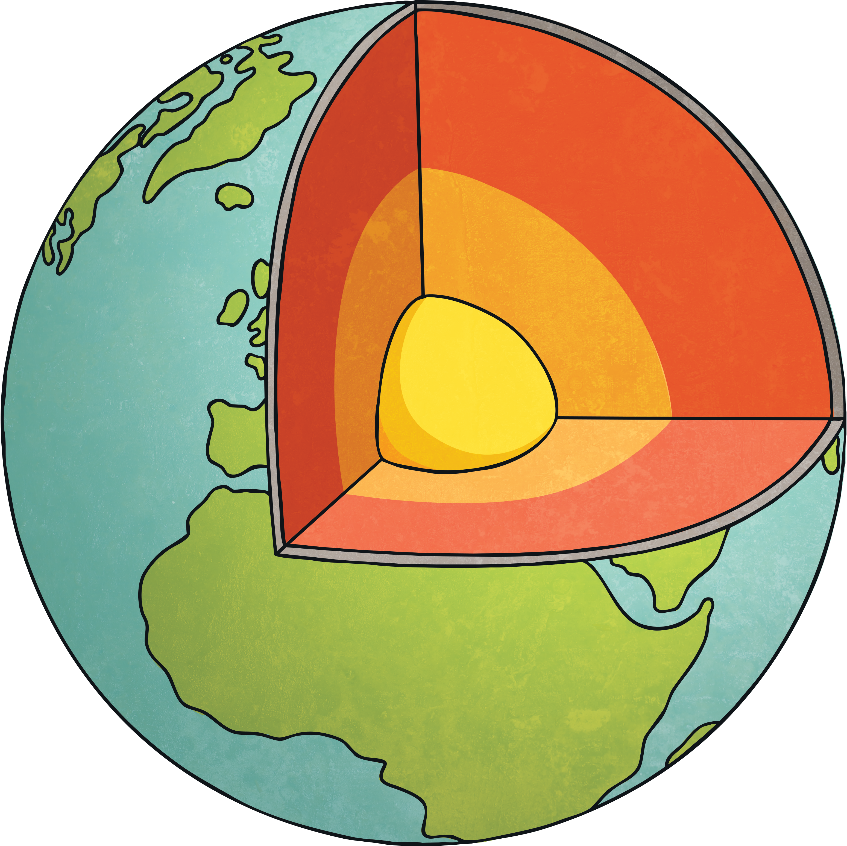 Layers
The Earth is unlike every other planet in the Solar System in a number of different ways.
It is the only planet that has liquid water on its surface. 
By using a variety of advanced techniques, scientists have been able to discover what lies beneath the surface of our planet. 
There are four layers – the crust, the mantle, the outer core, and the inner core.
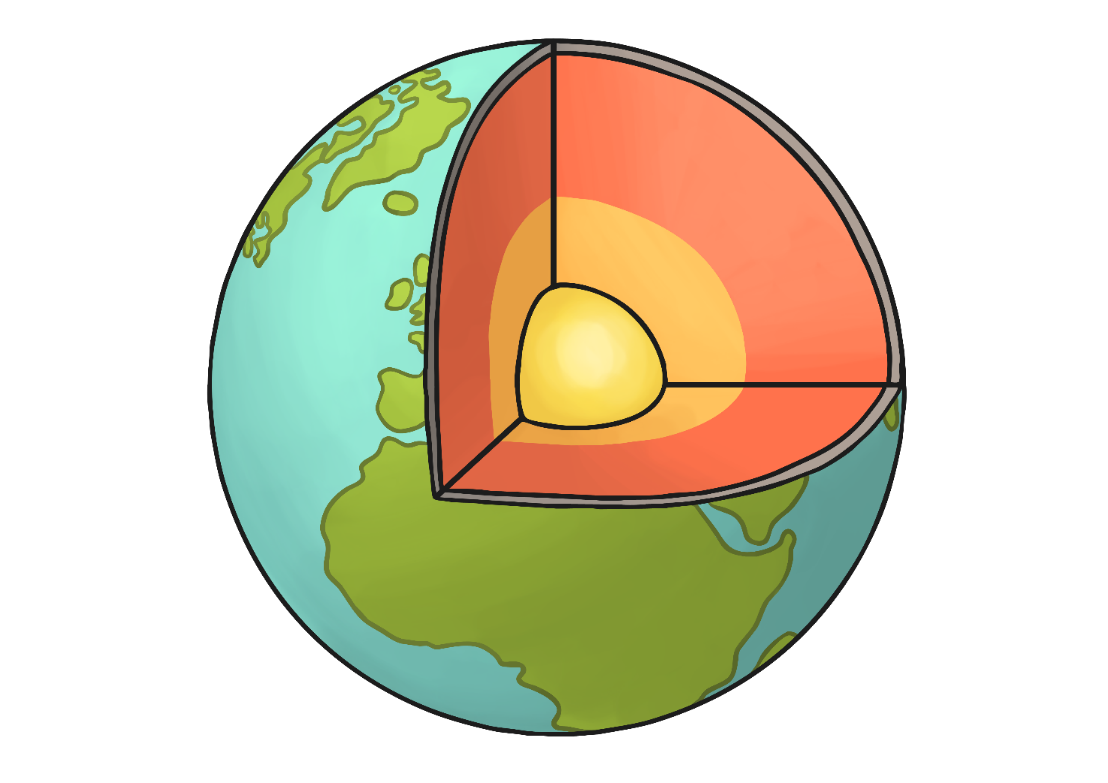 A layer of rock is under every town and city, under fields and forests, even under the sea! This layer of rock is called the Earth’s crust.
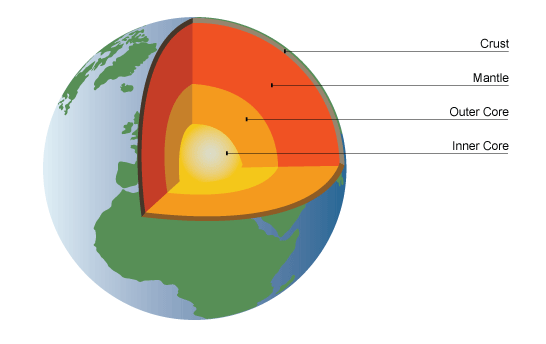 Below the crust is the mantle. This is made of rock that is so hot that it is melted! We call this molten rock or magma. It is thick and runny, like syrup.
Below the mantle is the Earth’s core, which is even hotter.
Thanks to Inge's work, we now know that Earth's core is made of solid iron and nickel and that it is about as hot as the surface of the Sun! It has a radius of about 1220km, so it is slightly smaller than the Moon.
The Centre of the Earth
The immense heat of Earth's solid core is enough to melt rocks. This melted rock is known as magma.
Magma makes up a layer between Earth's core and the surface (the ground we stand on) called the Mantle
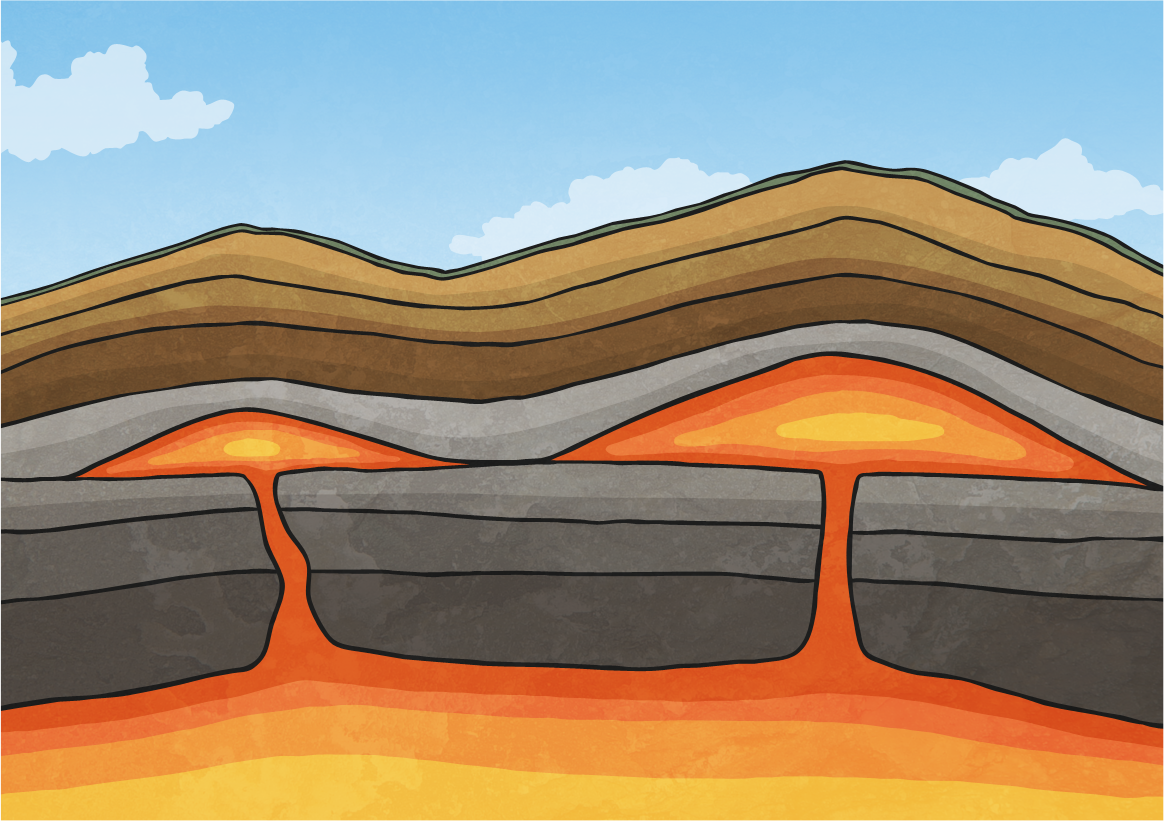 As the magma cools near the surface of Earth, it starts to turn back into solid rock.
The rocks formed by cooling magma are called igneous rocks.
Examples of igneous rock include pumice, granite and obsidian.
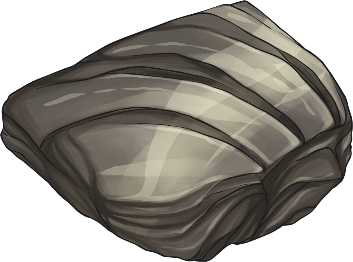 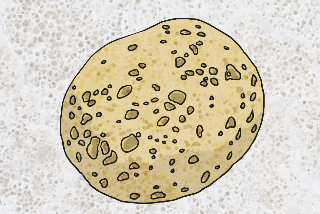 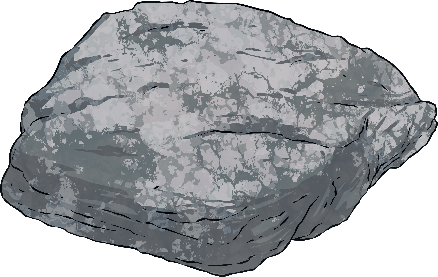 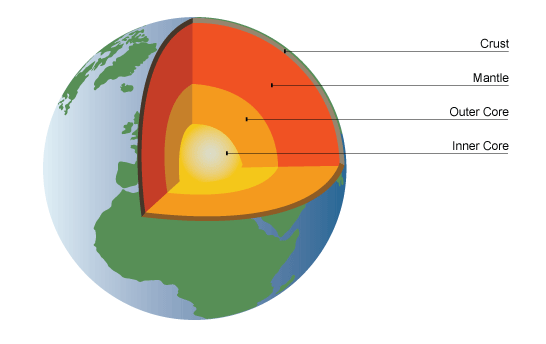 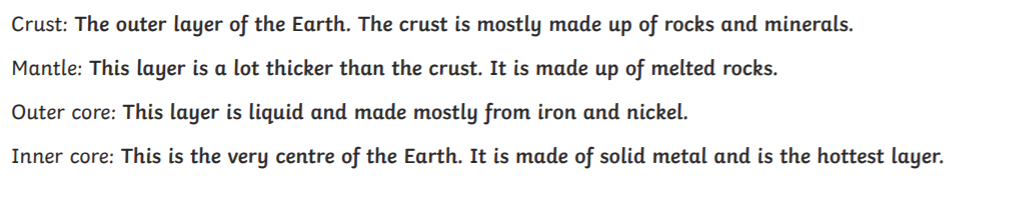 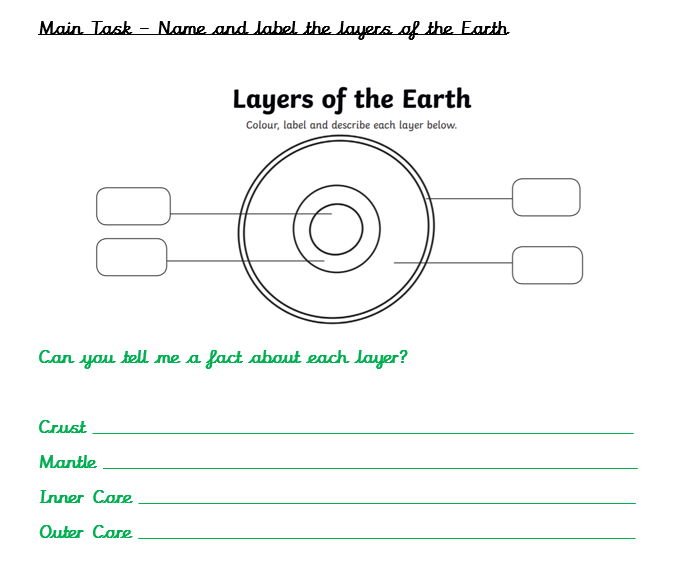 Plenary - Earth Layers
Without Inge's hard work and research, these facts may never have been known!
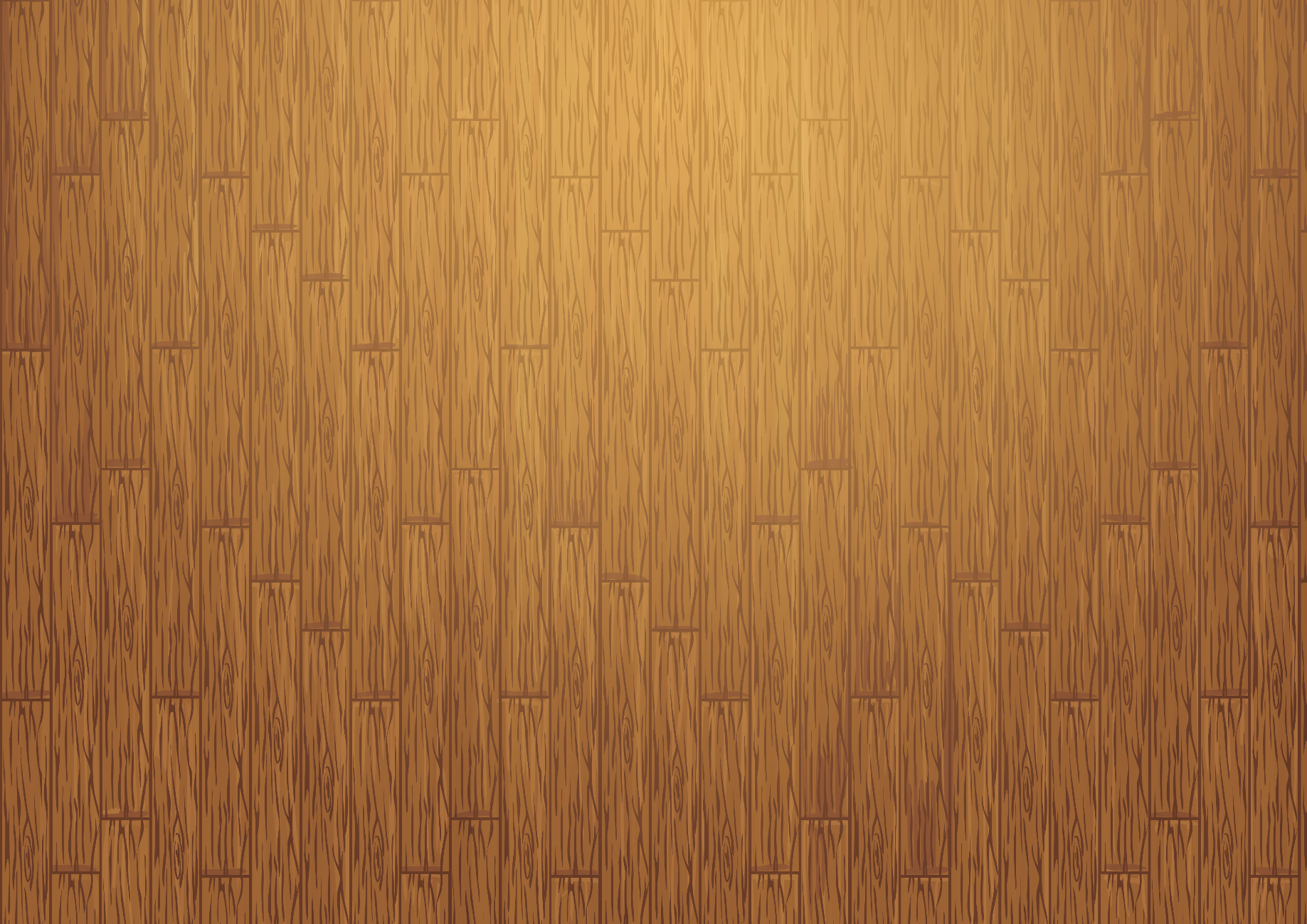 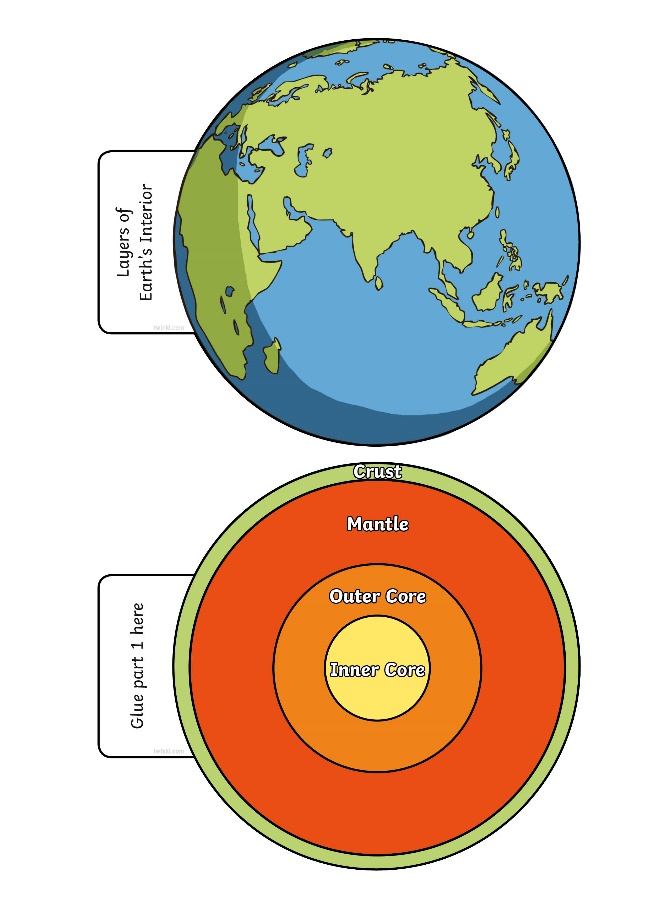 Create a paper model of Earth and its core and use it to explain to someone at home what you have learned today.
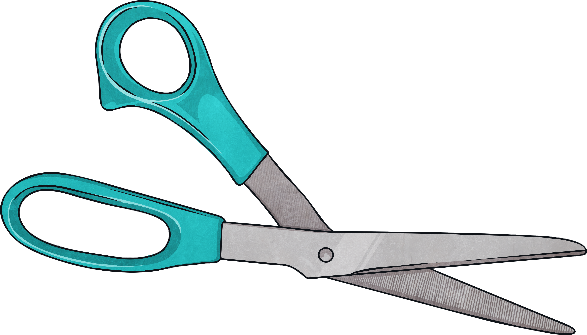